.
Bridgemere CE Primary Curriculum   Year Group: Class One	      Term : Summer 1
Expressive Arts and Design
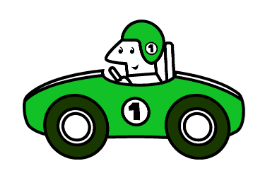 Are We Nearly There Yet?
Design and technology
I can make a moving vehicle

Designing and making a mode of transport

Designing a new invention
Maths
Personal, Social and Emotional
Understanding the World
White Rose Maths 

Building numbers beyond 10

Counting patterns beyond 10

Spatial reasoning

Adding more

Taking away

How far can a car travel?
I can think about a time that was special to me and my family

I can recall my favourite journey and where it was to

Road safety
Sorting modes of transport

Geography
Maps and routes

Milldale

Science
Forces – push and pull

Machines and how they work

Modes of transport that are used every day

History
Vehicles of the past and present day
Physical Development
Gross motor
Making vehicles from crates and boxes

Building bridges and roads to travel over, under and along

Carwash role play
Fixing vehicles, cleaning cars

Train/Bus station role play
Sharing and taking turns, setting a destination and creating tickets

Fine motor
Threading
Building and creating in small work
STEM activities

PE
Literacy
Read to Write: Paper Planes

I can write lists

I can write short sentences



Read Write Inc: Set 1 and Set 2 Speedy Sounds
I know some of my letter sounds 
I can use my letter sounds to write
Communication and Language
Learning new vocabulary linked to transport

Positional language
RE
Stories Jesus told

Why did Jesus tell  stories?
Computing
Creating vehicle drawings